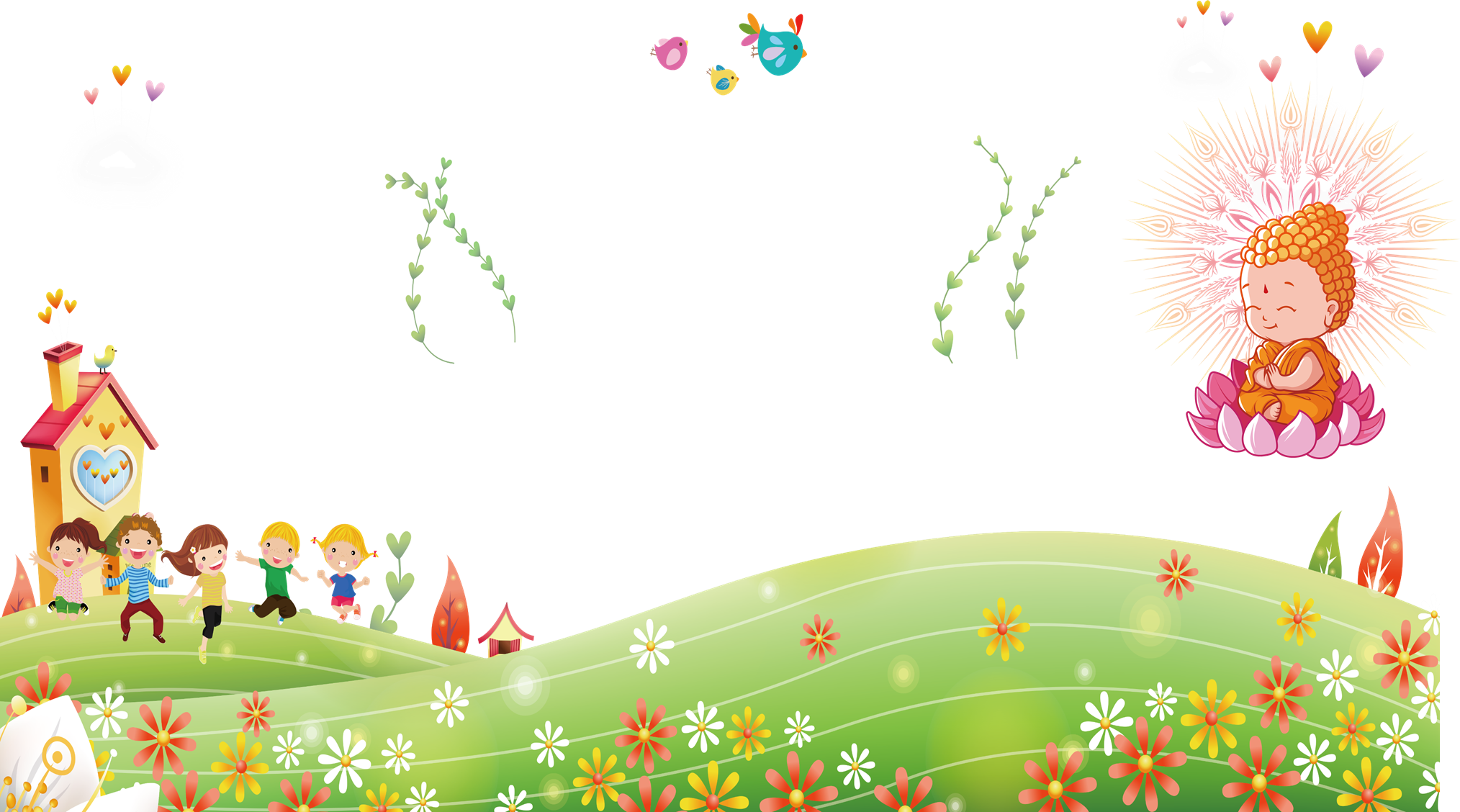 DHAMMA CLASS FOR CHILDRENnhóm 3 dưới 7yrs 11/9/2021
Tue Tam School of Metta
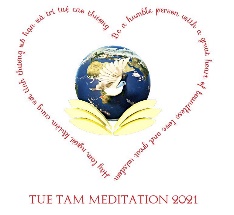 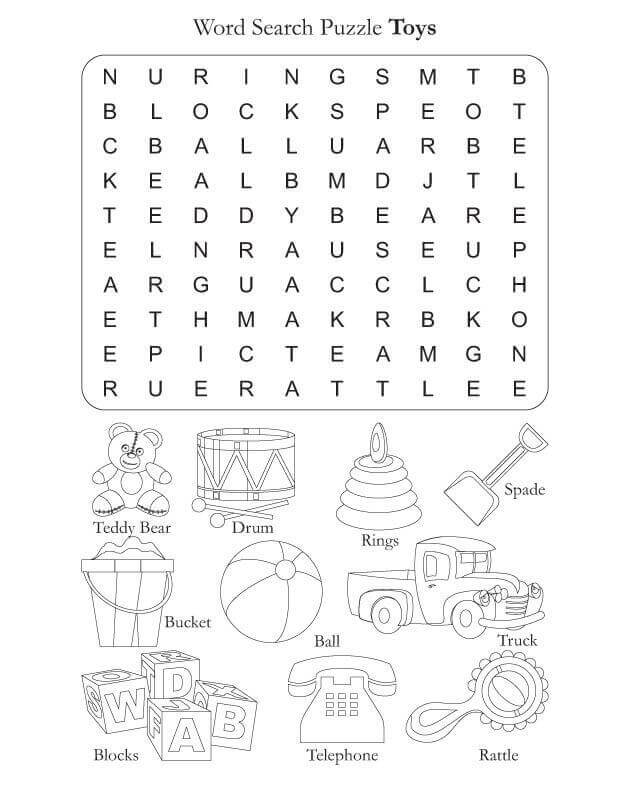 Hãy điền vào ô chữ này và giải thích ý nghĩa từng chữ
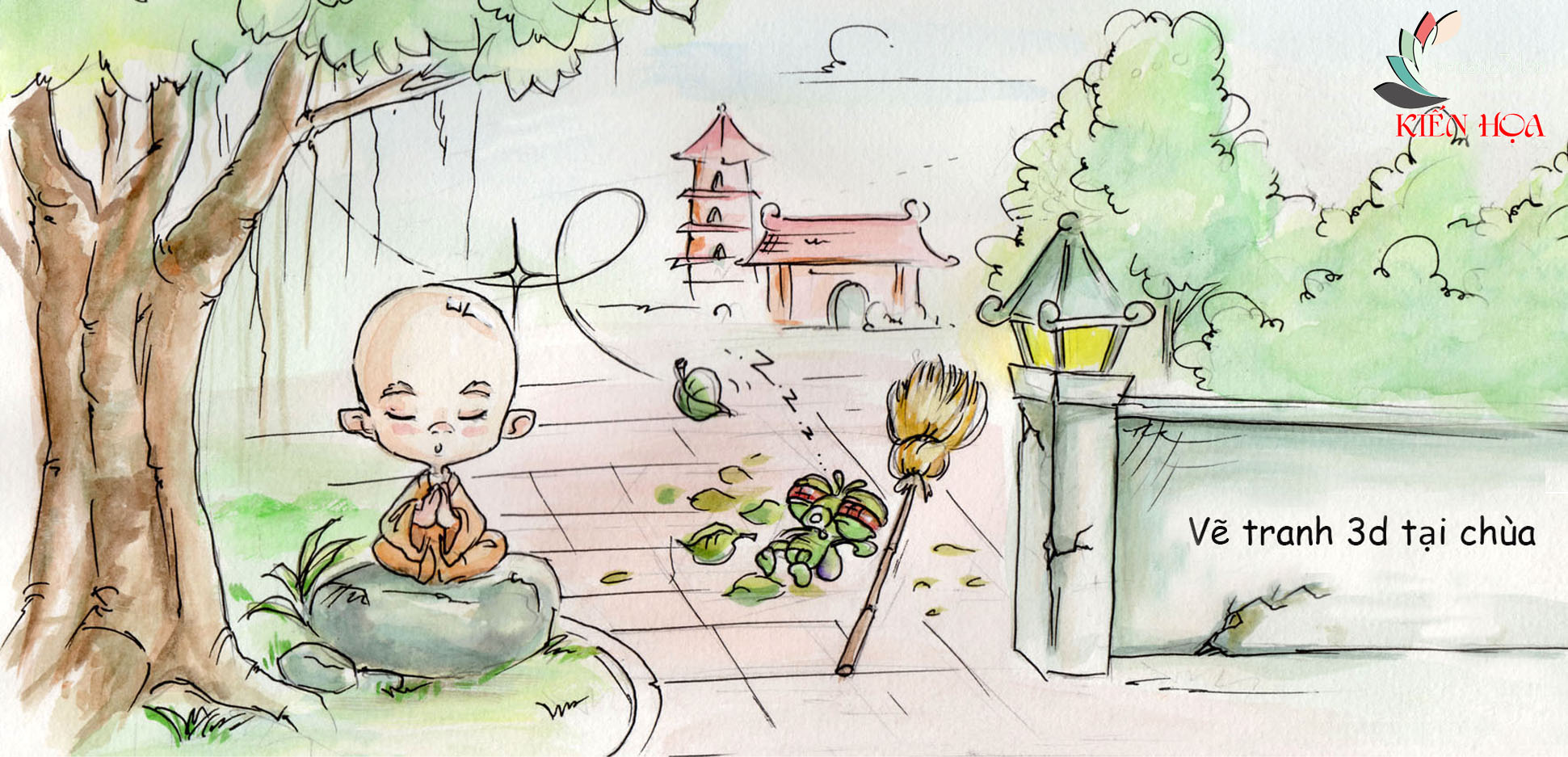 Em bé này đang làm gì ? Hãy tô màu bức tranh
bài hát búp sen non
búp sen non con cầm trên tayđi đến chùa con dâng lên phậtlòng thành tâm tôn vinh công đứcđức thế tôn thích ca mâu nibúp sen non con cầm trên taymang tâm hồn con luôn trong sángmàu áo lam con quyết không rờicon cúi đầu lạy quán thế âmxin suốt đời như búp sen non đem cuộc đời xin dâng lên phậtxin suốt đời như búp sen non nằm bên dưới phật đài tỏa hương.
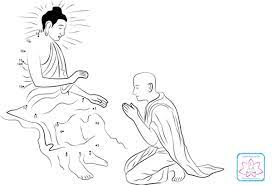 Các em thử đoán xem ai đang quỳ? Và để làm gì? 
Hãy tô màu bức tranh này
Hồi Hướng
Con xin hồi hướng những phước báu do con tu tập chánh pháp cho cha mẹ được sống lâu mạnh khoẻ. Con xin hứa nghe lời,ngoan, siêng năng học tập, làm việc.
Namobuddhaya
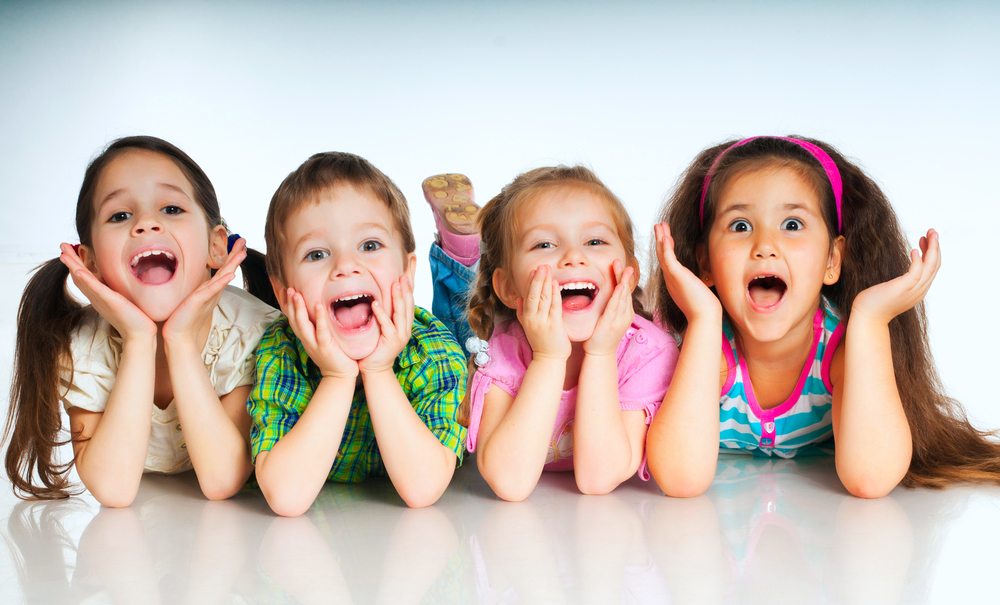 Smile together and say “see you again”
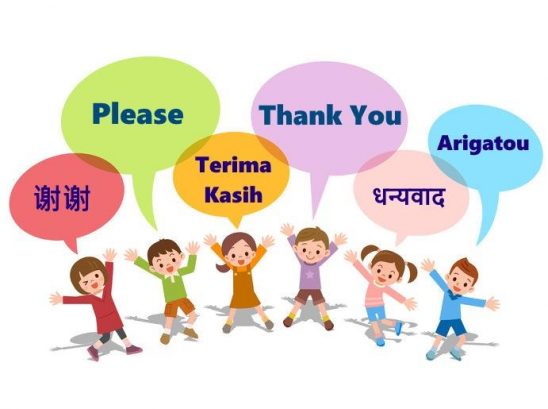 Children’s thank you
Chúng con cám ơn Thầy